Ocean Surface Topography Science Team Meeting
Precise Orbit Determination Splinter
North-South miscentering of the Jason-3 orbit observed by its yaw-flip capability
Eléonore Saquet, Alexandre Couhert, Flavien Mercier
OSTST 2020
Introduction
Context
Previous approaches
Normal offset (GPS int ambiguity)
Flips approach (GPS int ambiguity)
Normal offset (other measurements)
Flips approach (other measurements)
Conclusion
2
OSTST 2020
Context
Satellite: Jason-3
Nominal orientation: nadir Earth-pointed
Attitude law: 
Yaw steering when β’>15° and β’<-15°
Fixed yaw when -15°<β’<15°
A yaw flip is performed at β’=0°
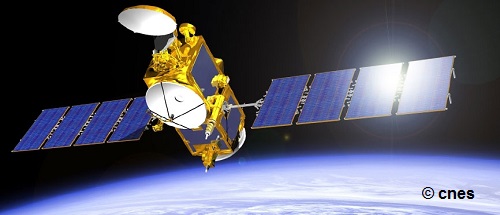 Yaw flip benefits:
Disentangle time tagging from along-track center of phase POD instrument offsets
Observe separately the combined effects of cross-track miscalibrated SRP models/thermal effects or POD instrument locations, and the Z-component of geocenter motion whose amplitude is thoroughly debated
3
OSTST 2020
Context
Goal:

Monitoring of the residual normal perturbations

Observation of the geocenter motion estimates in the Z (North-South) direction
Comparison with previous methods 

Approach:

Focus on orbit arcs where flip events occur

Definition of the 8-day orbit arcs: 4 days before and after the flip events

Estimated empirical parameters:
constant cross-track accelerations with 4-day intervals
periodic once-per-revolution accelerations in the along/cross-track directions with 1-day intervals
constant along-track accelerations with 2 orbital period intervals
4
OSTST 2020
Context
Common normal acceleration bias
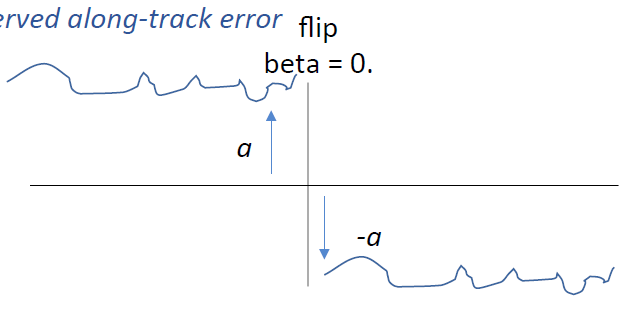 Normal acceleration offset
5
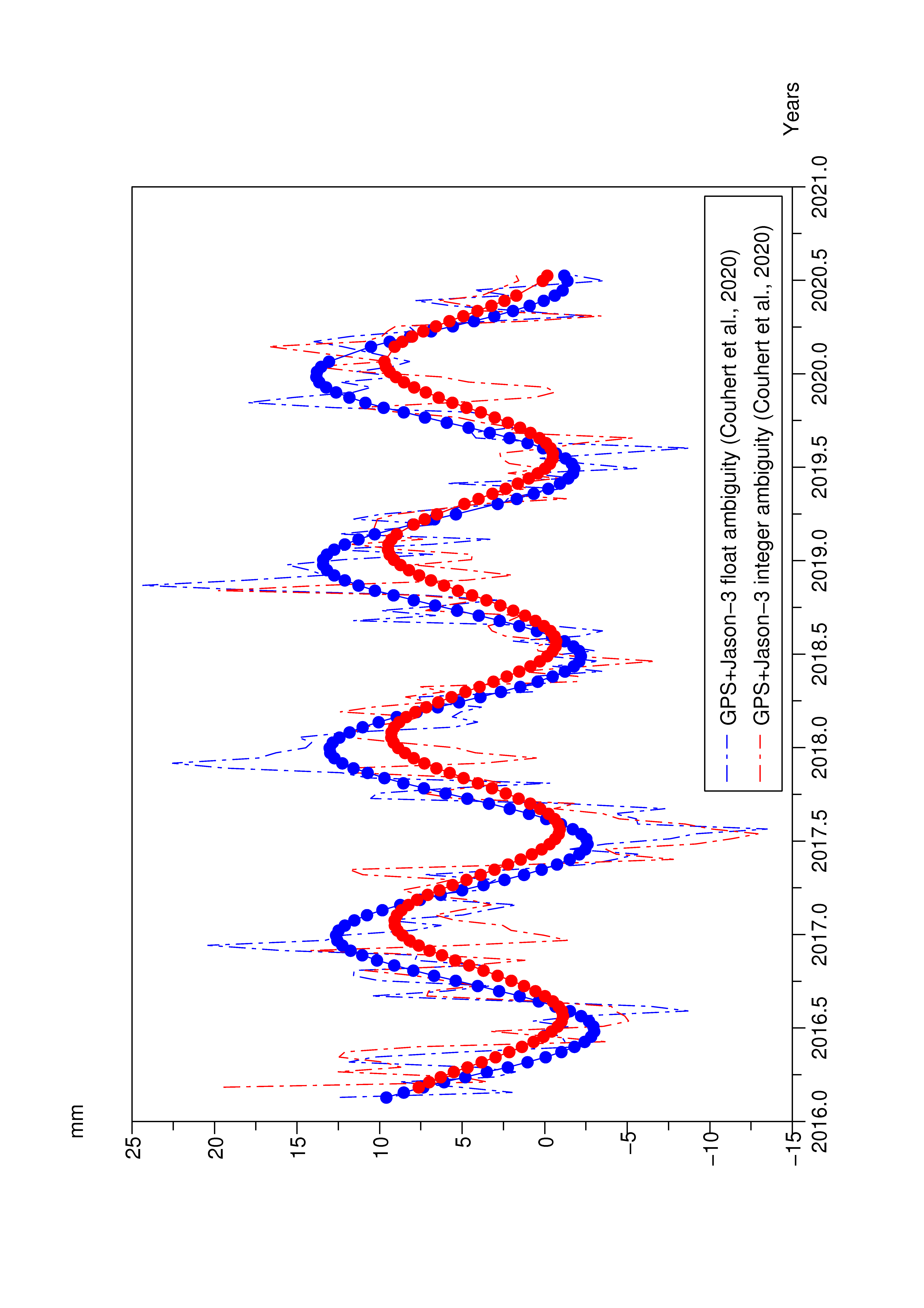 OSTST 2020
Previous approaches
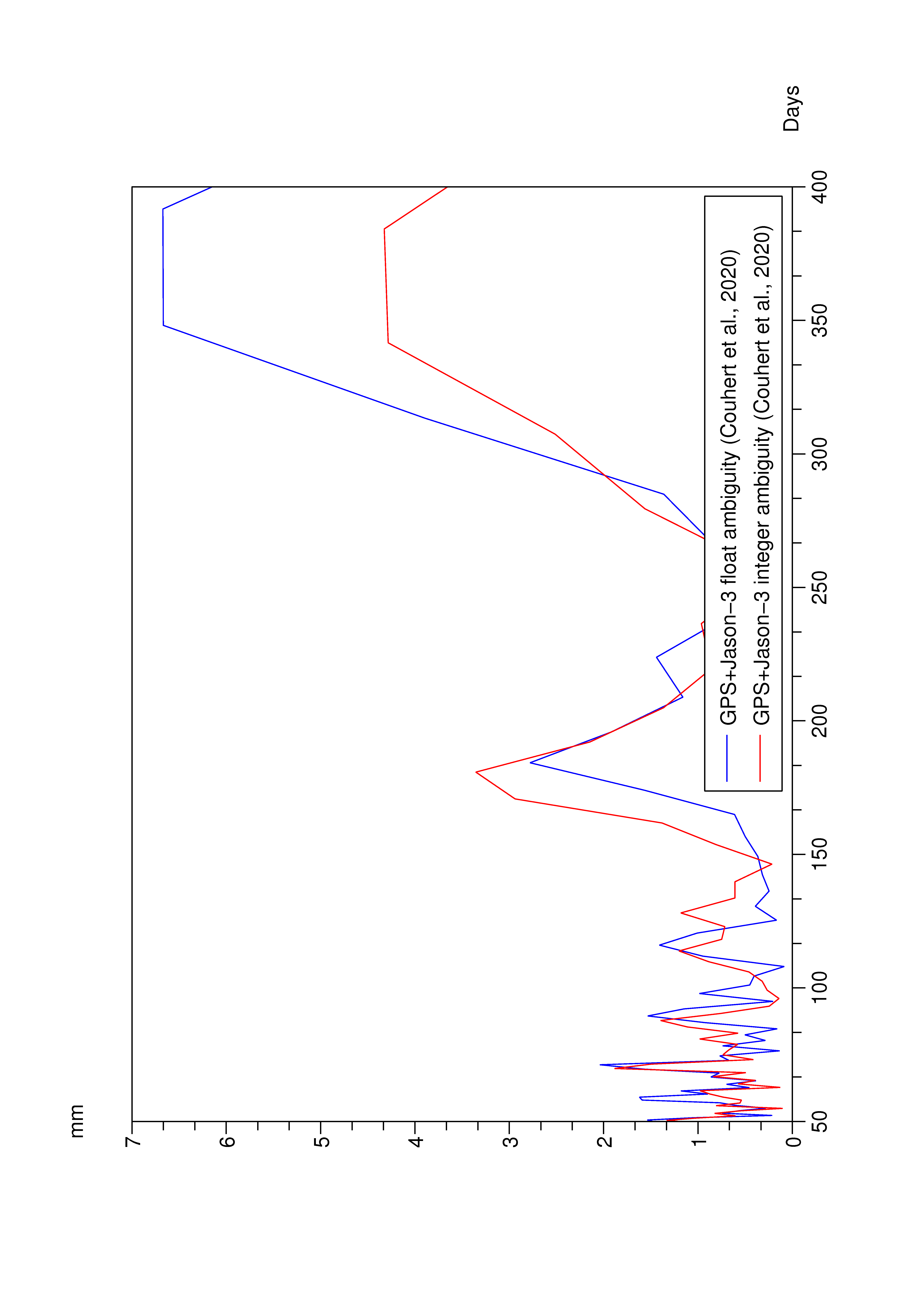 6
OSTST 2020
Normal offset (GPS int. ambiguity)
GPS measurements: integer ambiguity
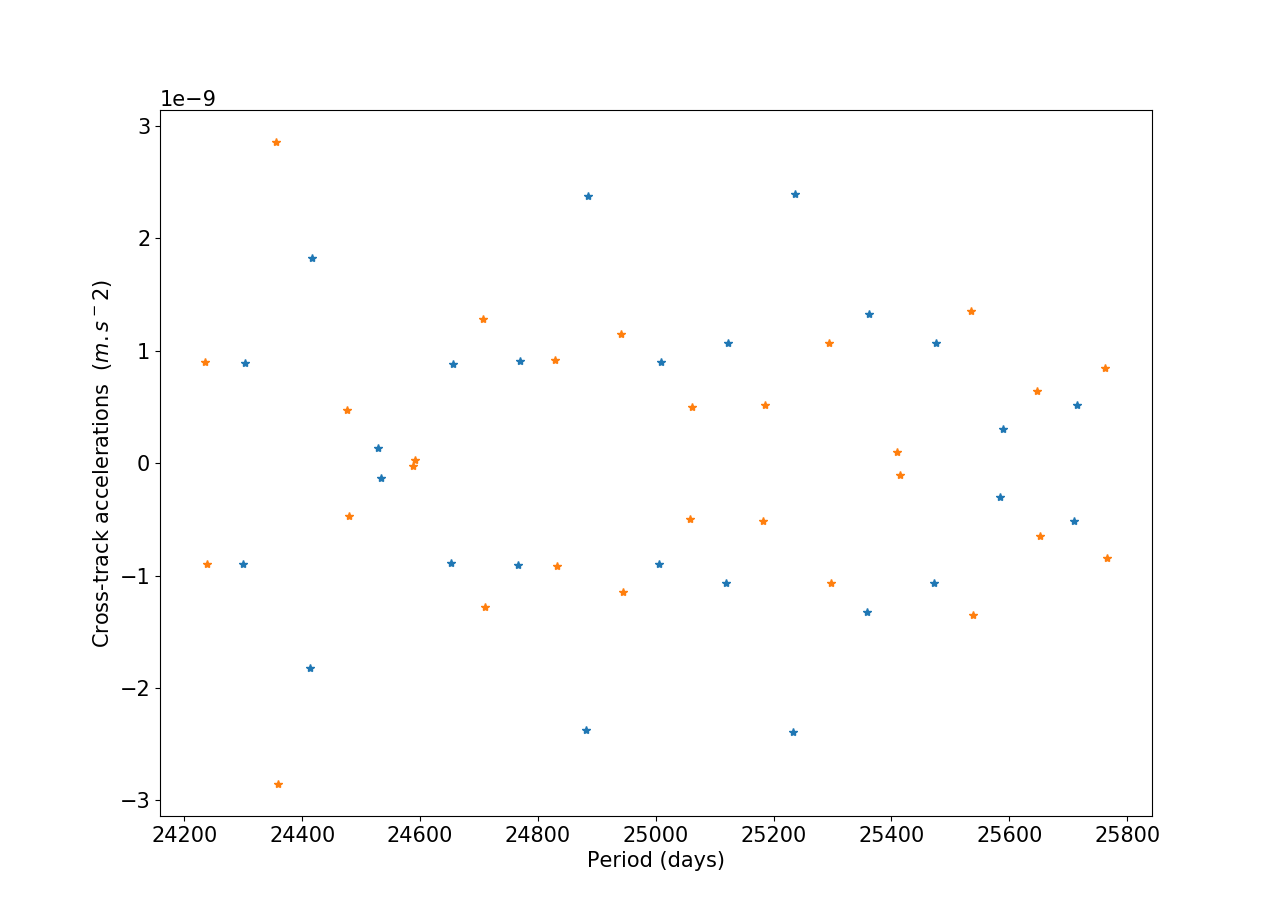 Nota: the two groups of colors (blue/orange) denote the forward and backward flying attitude regimes
7
OSTST 2020
Normal offset (GPS int. ambiguity)
Decrease in the 118-day signal of the previous approaches, when applying the normal offset correction (via the GPS antenna phase center)
OSTST 2020
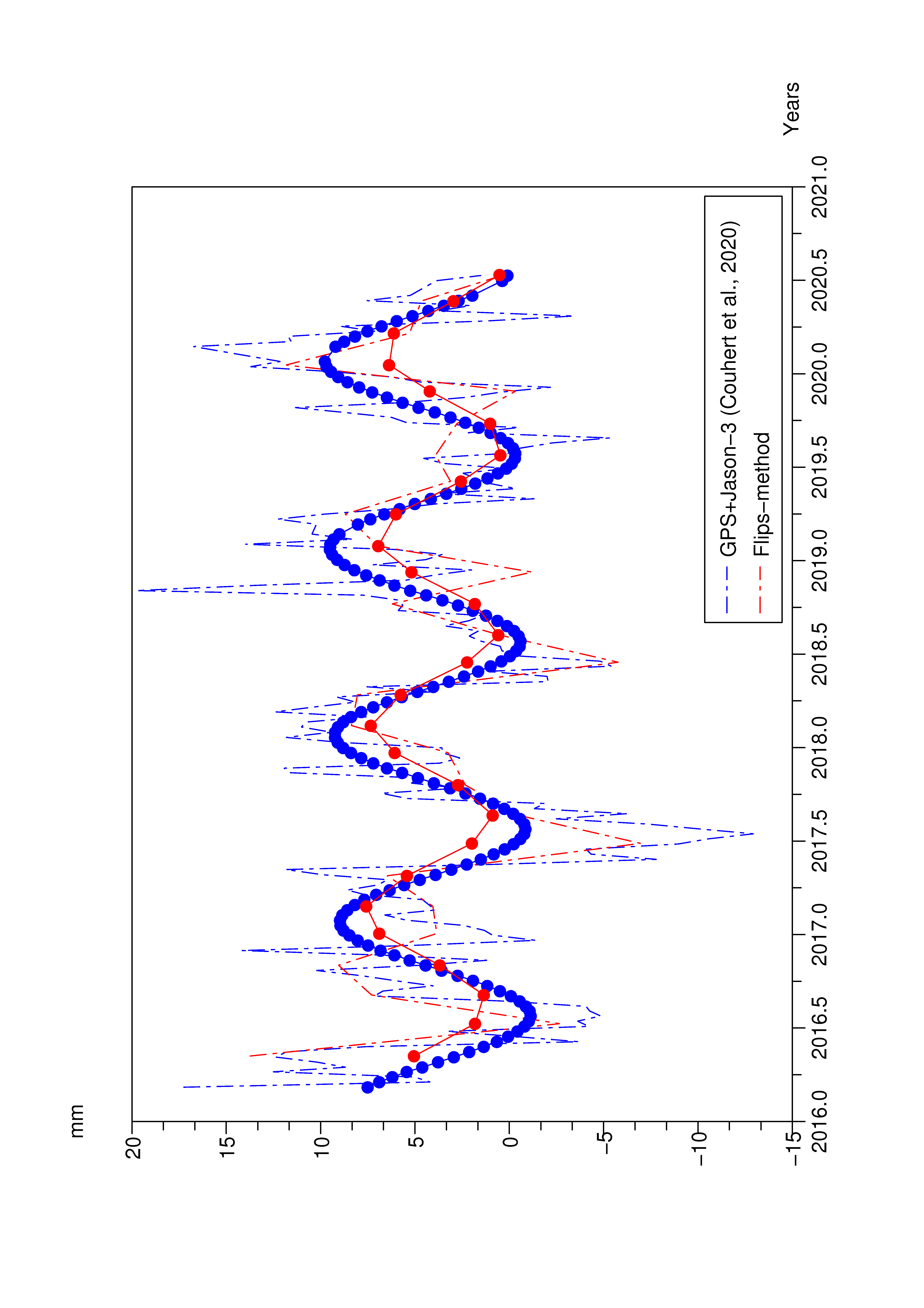 Flips approach (GPS int. ambiguity)
Common normal acceleration biases estimated on both sides of the flips reflecting the North-South miscentering of the Jason-3 orbit
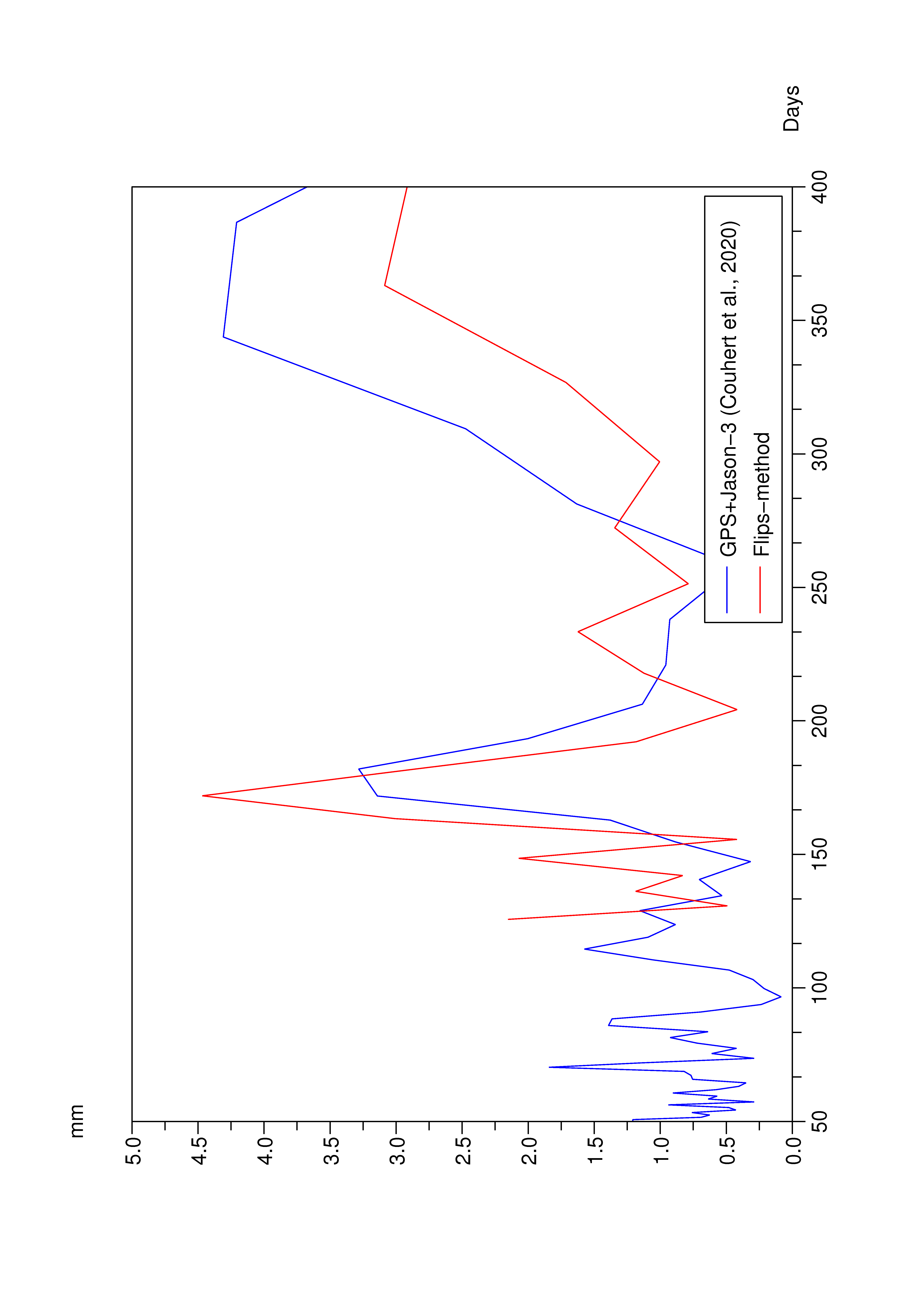 9
OSTST 2020
Normal offset (other measurements)
DORIS measurements
GPS measurements: float ambiguity
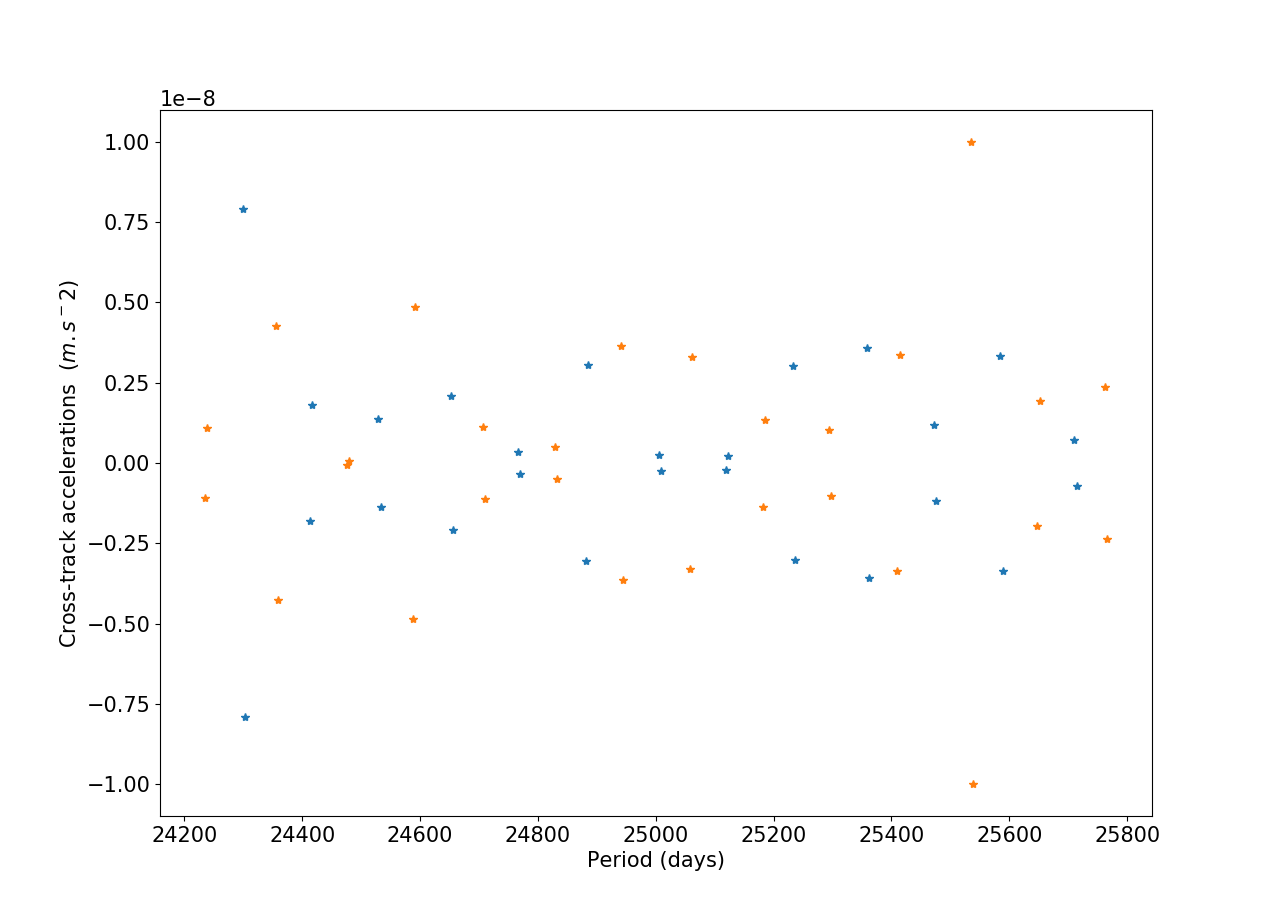 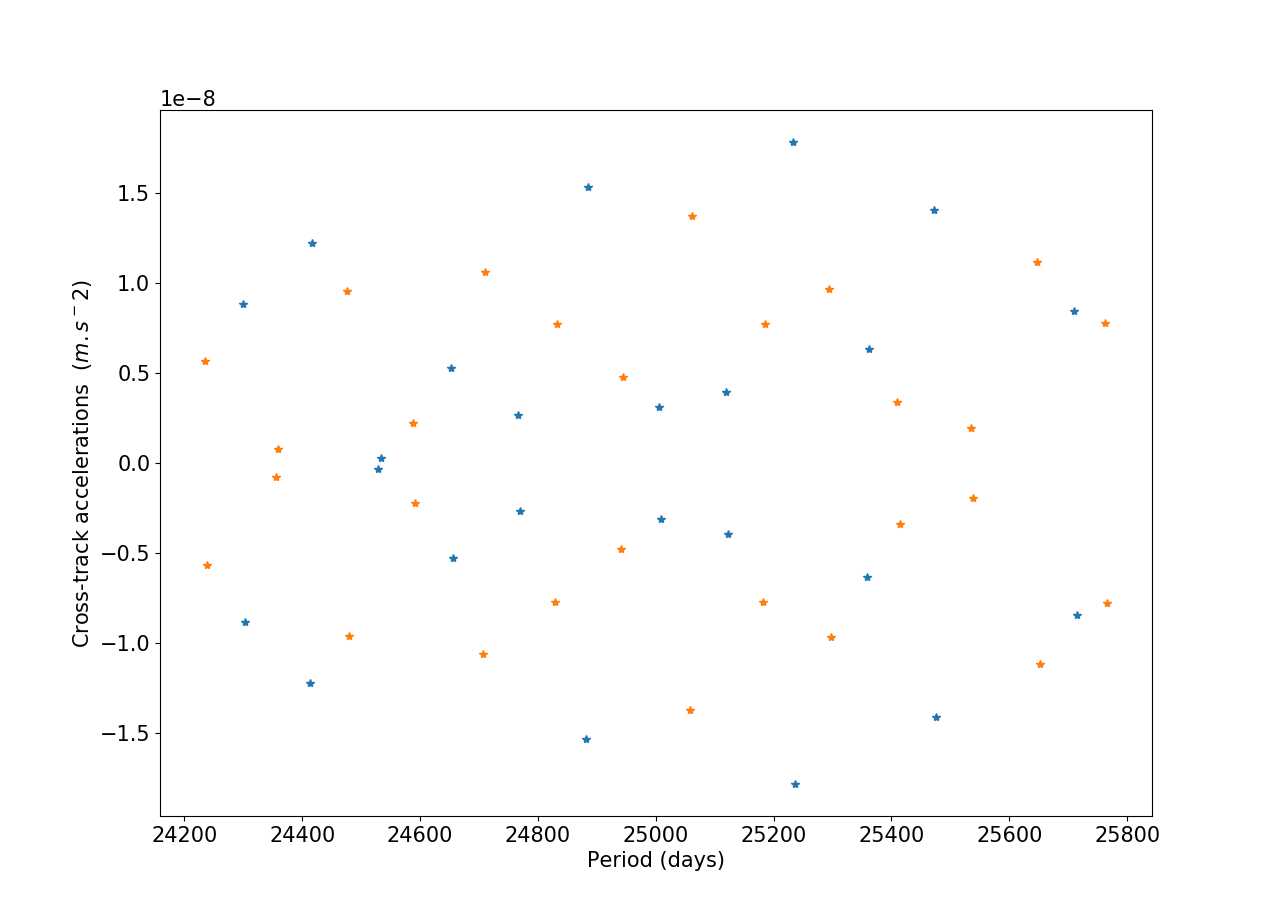 The observability of these measurements in the cross-track direction is not strong enough
OSTST 2020
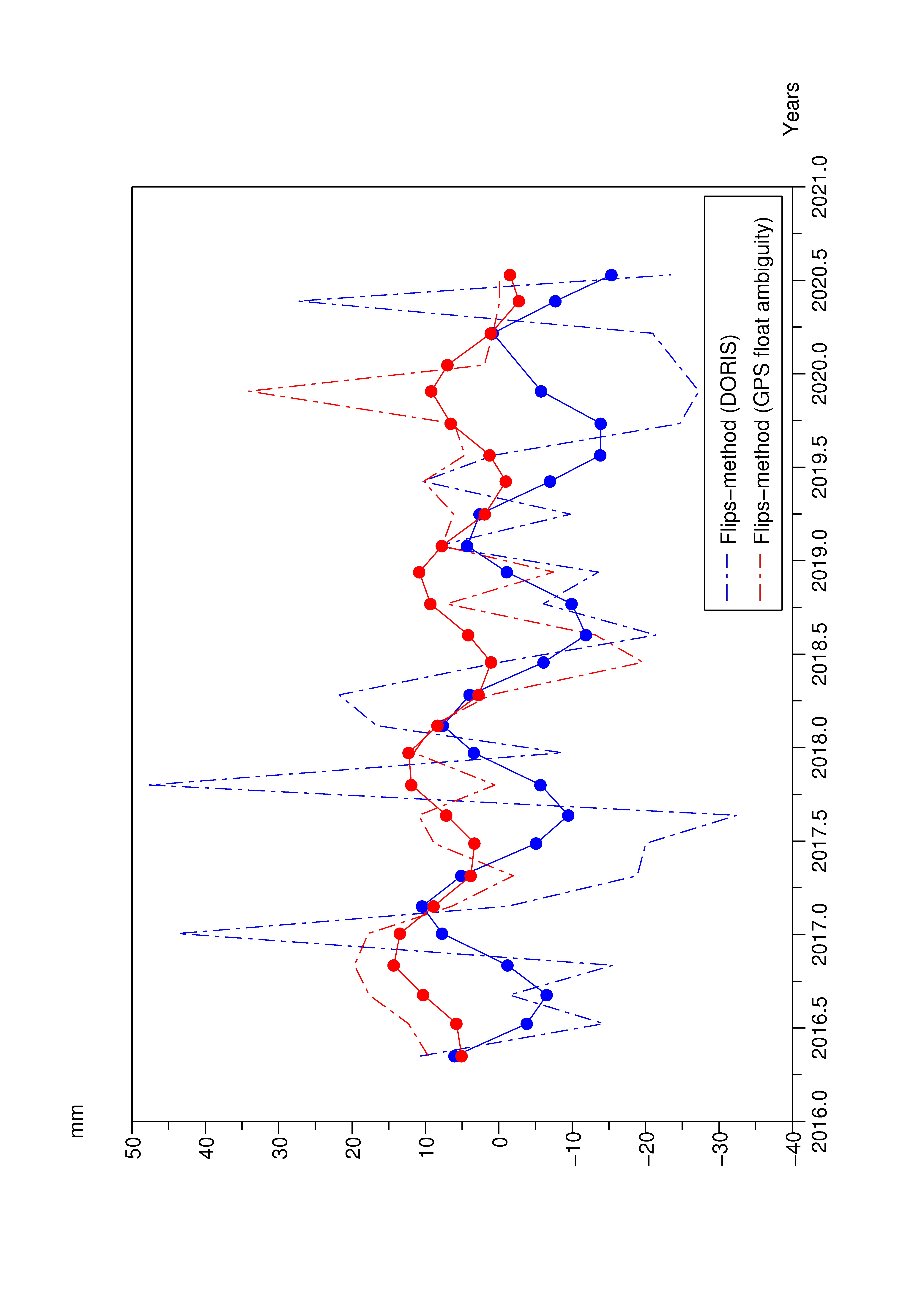 Flips approach (other measurements)
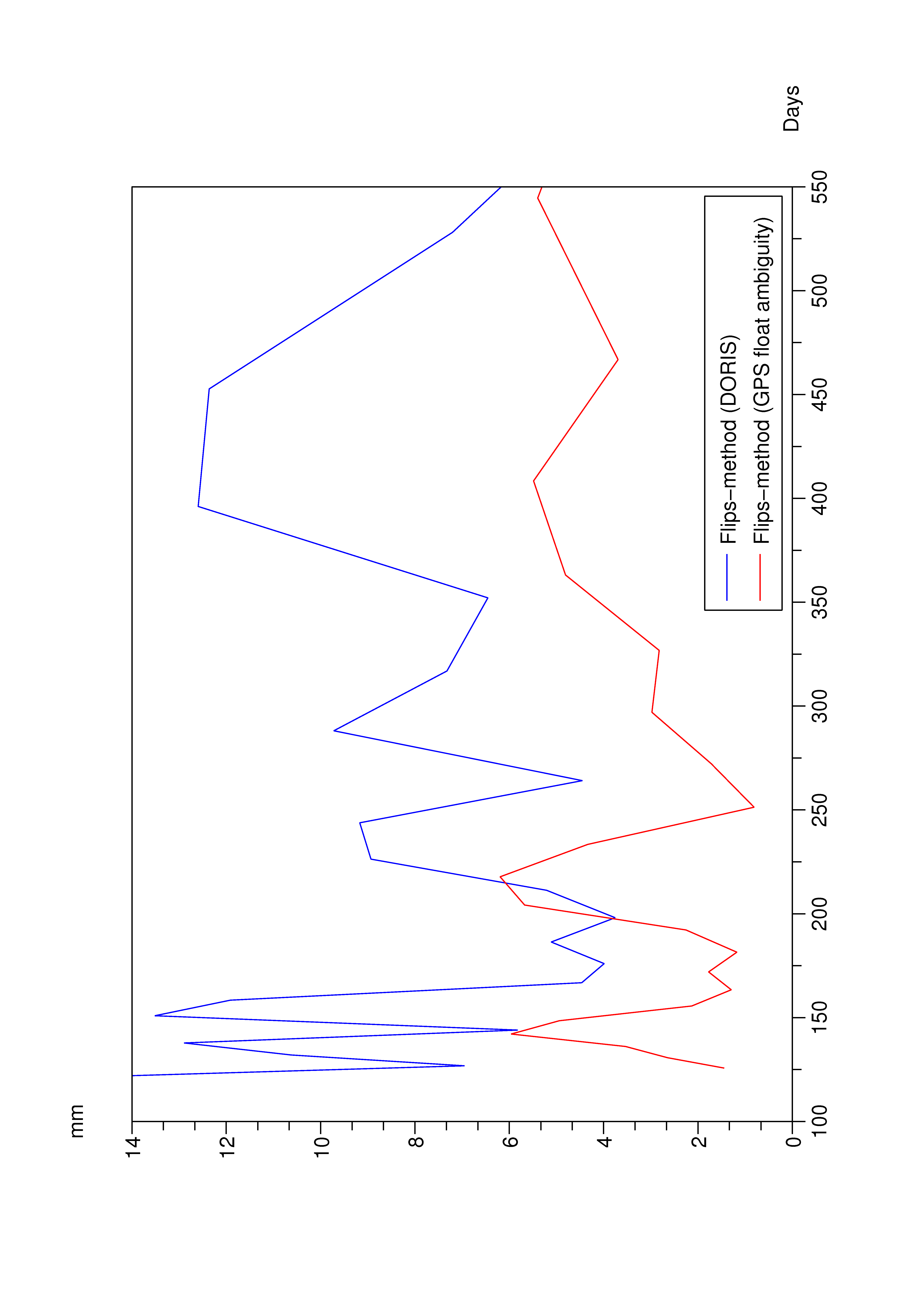 11
OSTST 2020
Conclusion
The flips approach allows us to observe specifically the geocenter motion along the Z (North-South) axis. 

The 60-day sampling and/or residual errors in the modelling of solar-reflected/Earth-emitted radiations could explain the differences in the annual TZ geocenter estimates between the flips and previous approaches.

Yaw flips are specific to the T/P and Jason missions. A recommendation of the OSTST POD group is to maintain the yaw flips for the Sentinel-6/Jason-CS mission.
12